ЖУРНАЛЫ в Scopus: основные принципы добавления и критерии прекращения индексации
Галина П. Якшонок, консультант по аналитическим решениям Elsevier

Южный федеральный университет, 26.04.2017
г. Ростов-на-Дону
Журналы стремятся в индексы цитирования
это возможность заявить о себе и своих авторах и их научных исследованиях

это возможность повышения престижа

это возможность распространения научных знаний по узкой теме журнала среди более широкой научной общественности

это возможность повышения материального дохода

это возможность улучшить показатели и т.п.
Реальные цели иногда скрываются под декларированием возвышенных стремлений
Прежде чем предпринимать шаги, надо определиться:
А. 1) Кто ваша аудитория сейчас? По географическому признаку, по тематике исследований, на уровне читателей, авторов (авторы=читатели?), h-index 
2) Кто ваша редколлегия? По географическому признаку, по тематике исследований, h-index 
3) Как цитируются ваши статьи? Кол-во ссылок, кол-во просмотров, по географическому признаку, по тематике, SNIP/SJR/CiteScore цитирующих журналов

B. 1) Какой вы хотите видеть вашу аудиторию через год-два? По географическому признаку, по тематике исследований, на уровне читателей, авторов (авторы=читатели?), h-index 
2) Какой вы хотите видеть вашу редколлегию через год-два? По географическому признаку, по тематике исследований, по h-index 
3) Какой вы хотите видеть цитируемость ваших статей через год-два? Кол-во ссылок, кол-во просмотров, по географическому признаку, по тематике, SNIP/SJR/CiteScore цитирующих журналов и т.п.
Результат
Ответы на эти вопросы помогут вам определиться с:
Географией
Тематикой
Уровнем

с базами/индексами, в  которые вы хотите попасть, в которые реально попасть и которые помогут вам в планировании дальнейшего развития вашего журнала
SCOPUS
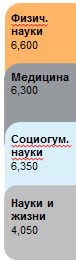 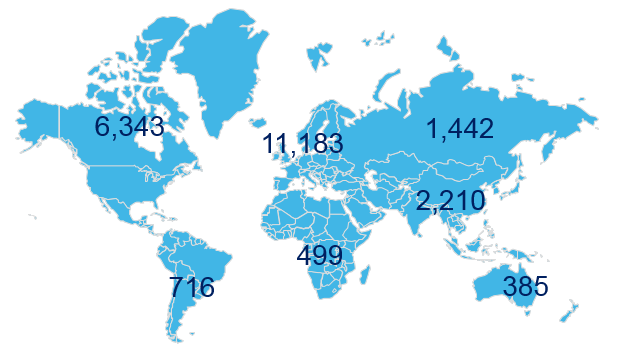 ИНДЕКСАЦИЯ ЖУРНАЛОВ
21,900+ академических журналов
5,000+ издательств из 105 стран
120,000+ книг
25+ млн. патентных записей

SNIP: The Source-Normalized Impact per Paper
SJR: The SCImago Journal Rank
CiteScore
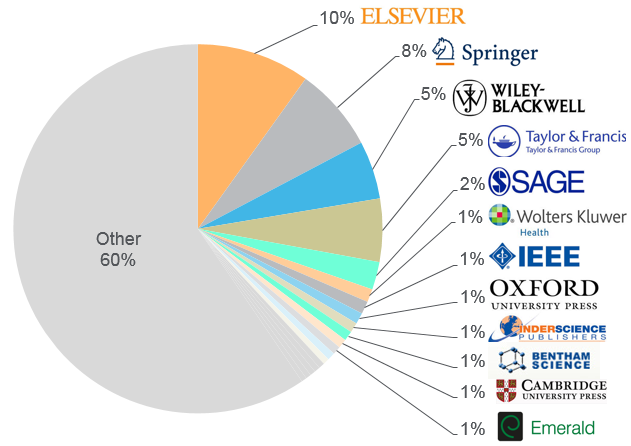 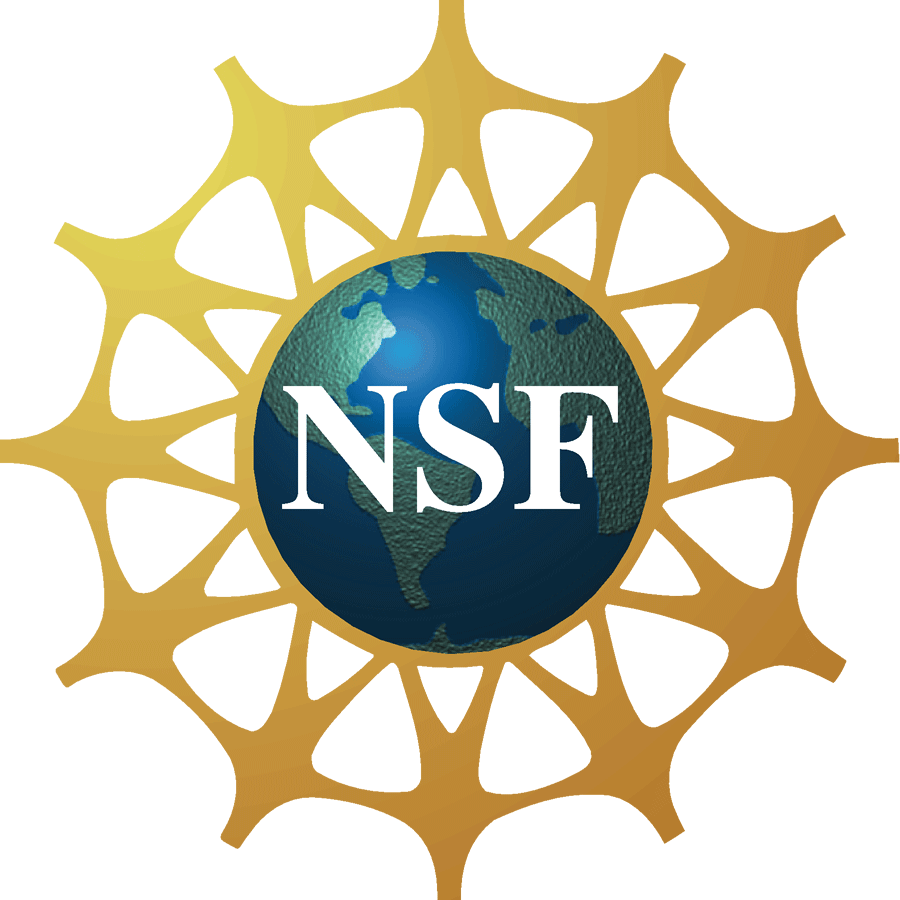 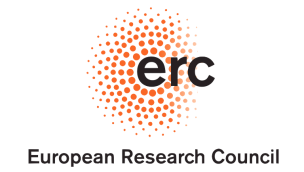 ОЦЕНКА НАУКИ
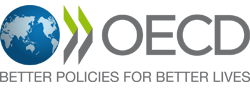 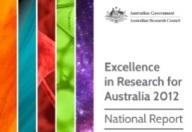 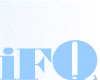 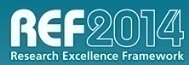 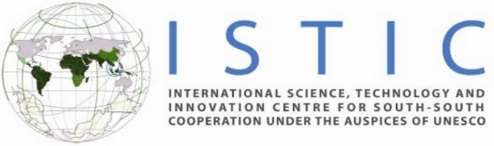 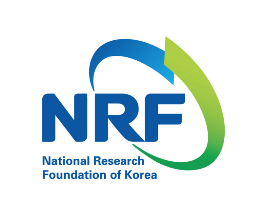 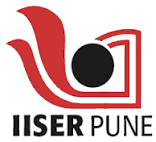 АКАДЕМИЧЕСКИЕ РЕЙТИНГИ
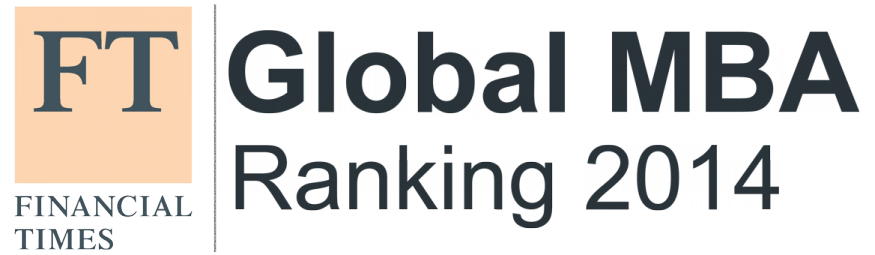 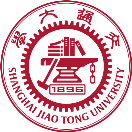 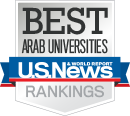 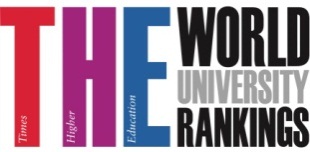 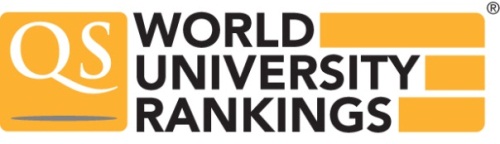 Совет по отбору содержания (CSAB) играет ключевую роль в определении качественного контента
Прозрачный процесс отбора новых журналов
Издатель
 или редактор
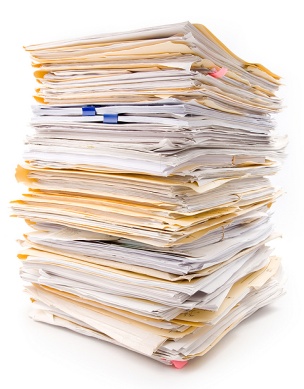 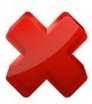 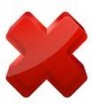 Оценивают журнал
и принимают решение
Подает заявку
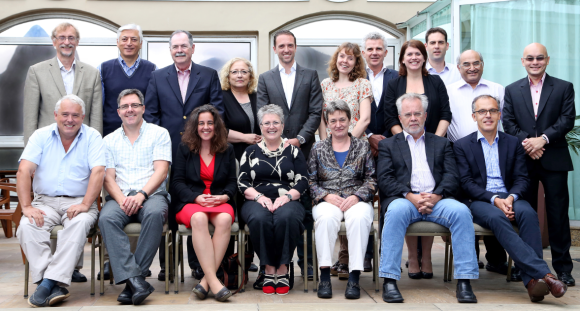 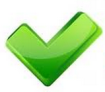 Проверка 
мин. критериев
“Дополнение” 
данных
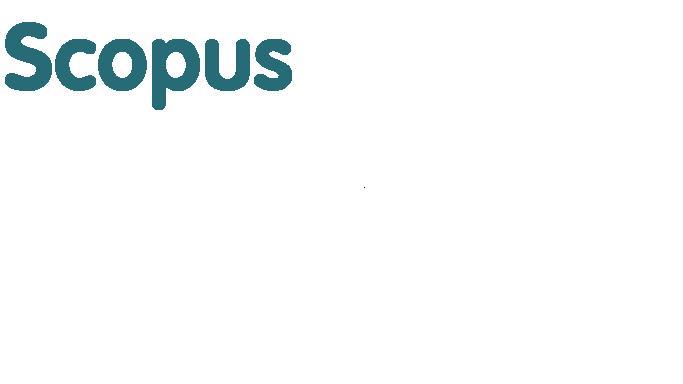 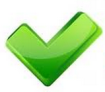 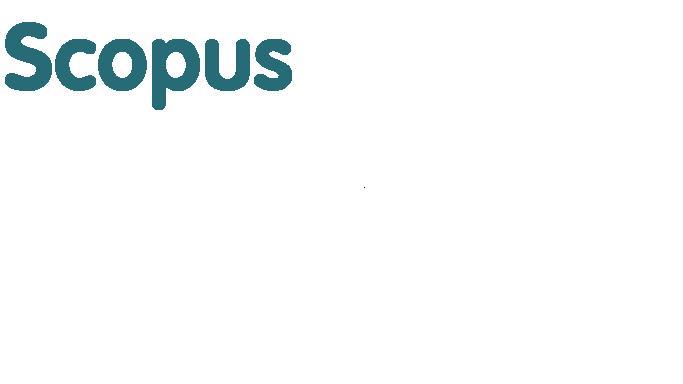 CSAB
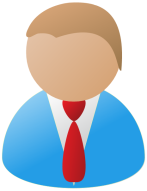 Внешний эксперт
 ( для России это RuCSAB)
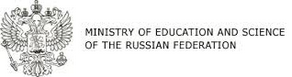 Непрерывный процесс оценки происходит через оналайн платформу Scopus Title Evaluation Platform (STEP)
Онлайн форма заявки: http://suggestor.step.scopus.com/index.cfm
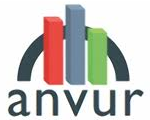 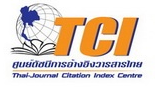 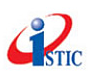 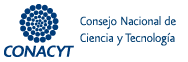 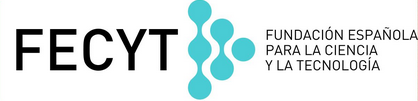 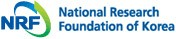 Критерии оценки журнала
Все журналы должны соответствовать всем минимальным критериям для прохождения дальнейшей оценки
Рецензируемый
Пристатейная литература в романском алф.
Декларация издательской этики
Мин. 2 года издания и вэб-сайт на англ.
Регулярность издания
Заглавие, инфо об авторах, аннотация, ключевые слова на англ.
Проходящие эти критерии журналы далее оцениваются CSAB по комбинации 14 количественных и качественных критериев:
Редакционная политика
Качество содержания
Положение журнала
Регулярность
Онлайн доступность
• Убедительная редакторская концепция/политика (цели)/правила публикации журнала
• Тип рецензирования
• ISSN
• Географическое разнообразие редколлегии
• Географическое разнообразие авторов
• Научный вклад в направление
• Понятные и полные аннотации 
• Качество и соответствие заявленной политике/целям издания
• Читаемость статей
• Цитируемость статей журнала в Scopus
• Положение редколлегии (цитируемость, публикационная активность)
• Издание в соответствии с графиком, без задержек
• Содержание доступно онлайн
• Англоязычная домашняя страница журнала
• Качество домашней страницы
Детальная информация: http://www.elsevier.com/online-tools/scopus/content-overview Вопросы: titlesuggestion@scopus.com
Новые журналы в Scopus (2011-2015)
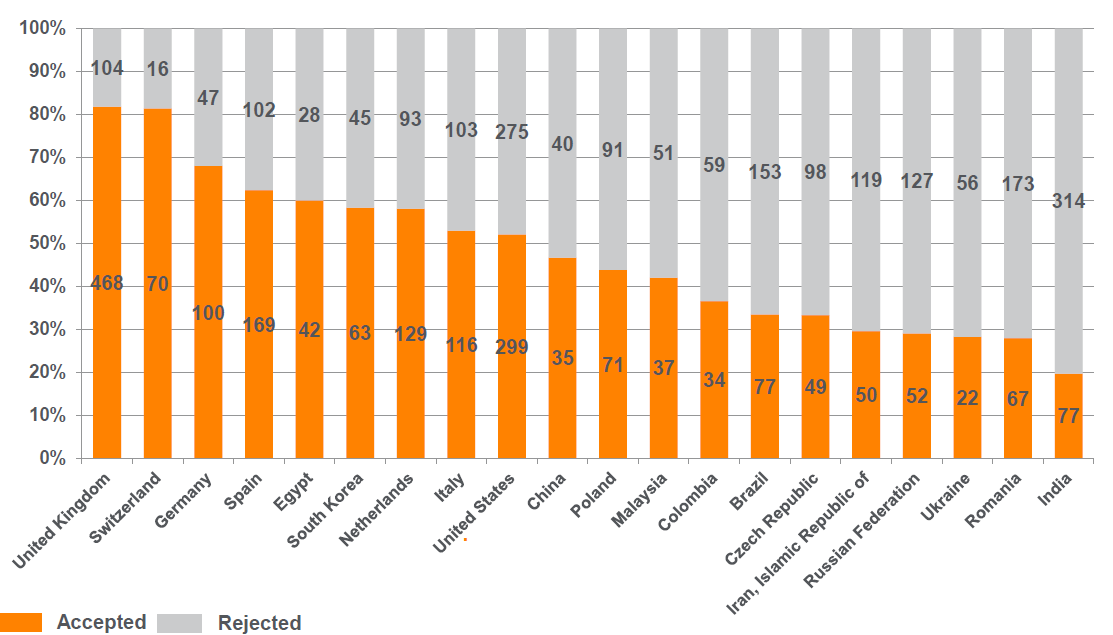 Российские журналы в Scopus2015-2017
334      434 (+30%)
     in Dec 2014   in Mar 1, 2017
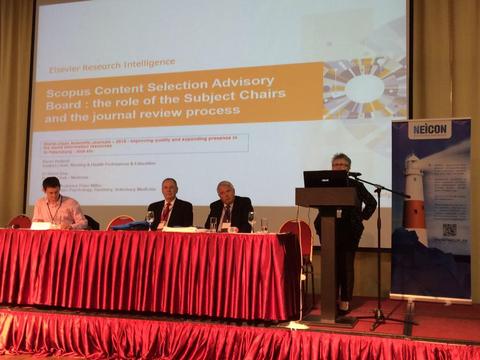 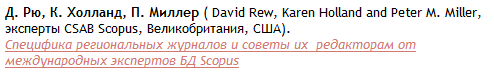 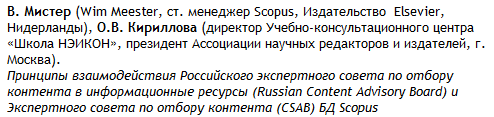 9
НЕ ПРИНИМАЮТСЯ ЖУРНАЛЫ
печатающие не оригинальные статьи (переводные, информационные (кроме обзоров), рекламные и т.п.);
не имеющие пристатейной библиографии или имеющие ее в незначительном числе статей;
имеющие короткие, неинформативные резюме, на плохом английском языке
имеющие производственно-техническую, рекламно-информационную, деловую направленность, то есть не научные журналы;
выходящие нерегулярно; 
не имеющие ISSN;
не имеющие  вэб-сайтов
Источник: из материалов О. В. Кирилловой
Оценка цитирования при подготовке журнала к экспертизе
цитирование 3-х членов редакционного совета (главного редактора и 2-х членов совета по выбору редакции);	
цитирование журнала	
	Данные по цитированию – 
основные показатели при экспертизе
Хорошее цитирование – 70-80% успеха
Источник: из материалов О. В. Кирилловой
Поиск и анализ авторитетности редколлегии и журнала
При поиске информации о членах редколлегии воспользуйтесь Author Search
17 млн автоматически созданных профилей, с возможностью корректировки
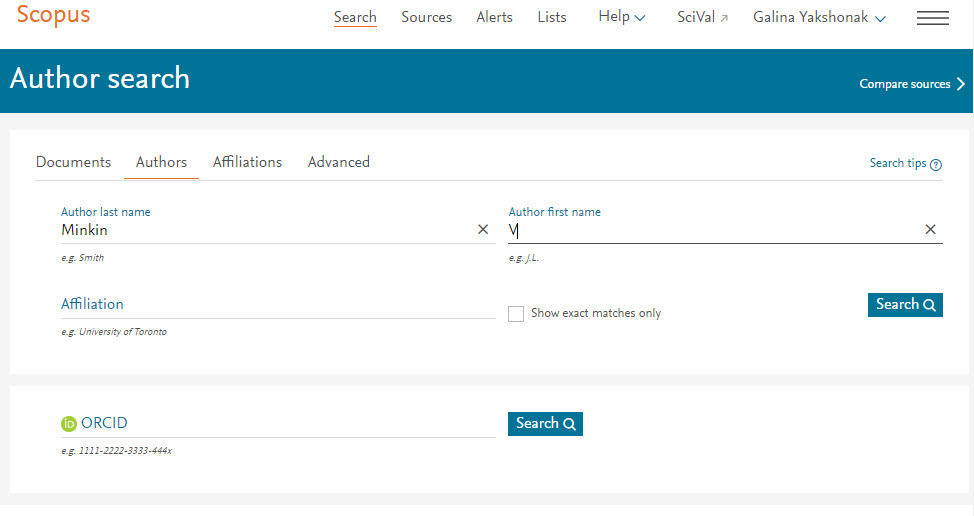 Профиль автора и анализ научной деятельности
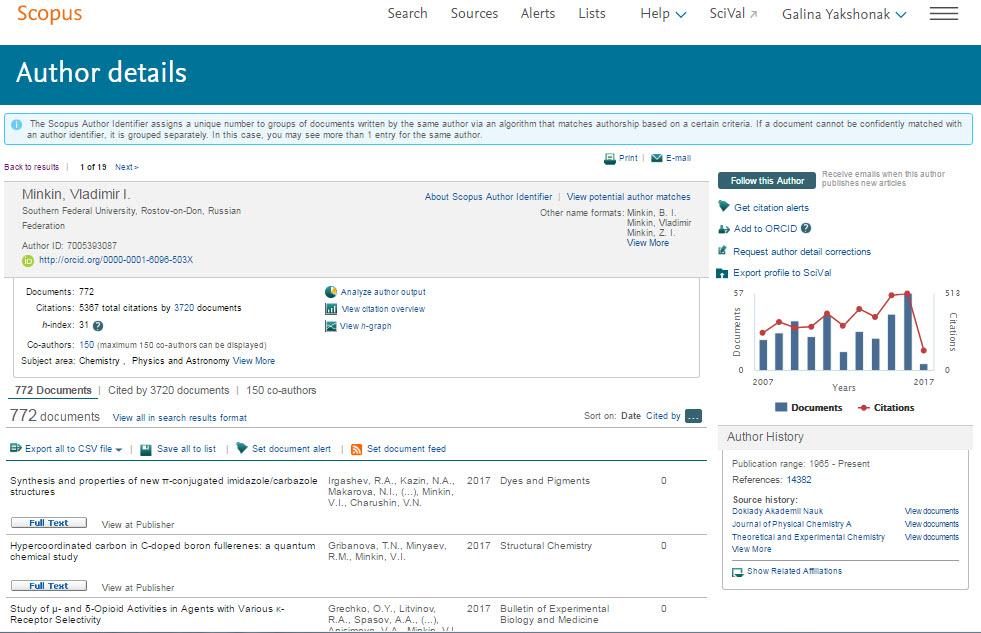 Поиск ссылок на журнал в пристатейной литературе (1)
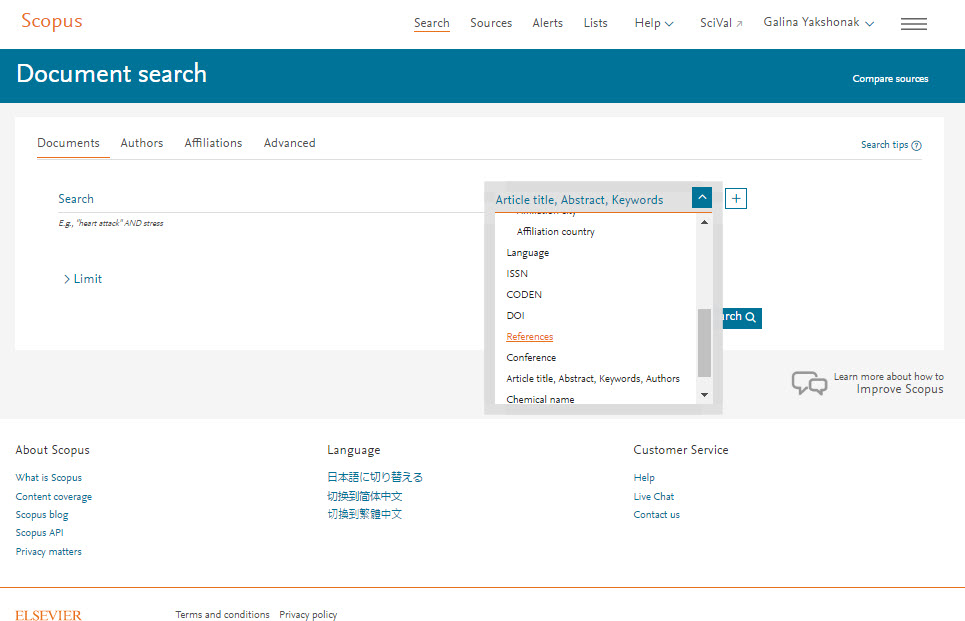 Поиск ссылок на журнал в пристатейной литературе (2)
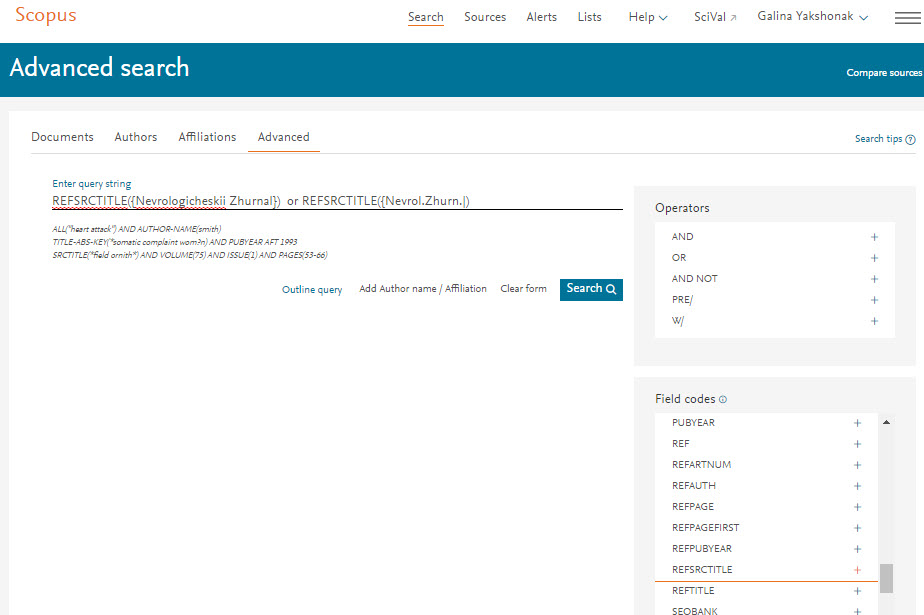 Для поиска ссылок на свой журнал проведите поиск по полю REFSCRTITLE (заглавие цитируемого источника)
Количество результатов при точном {} поиске
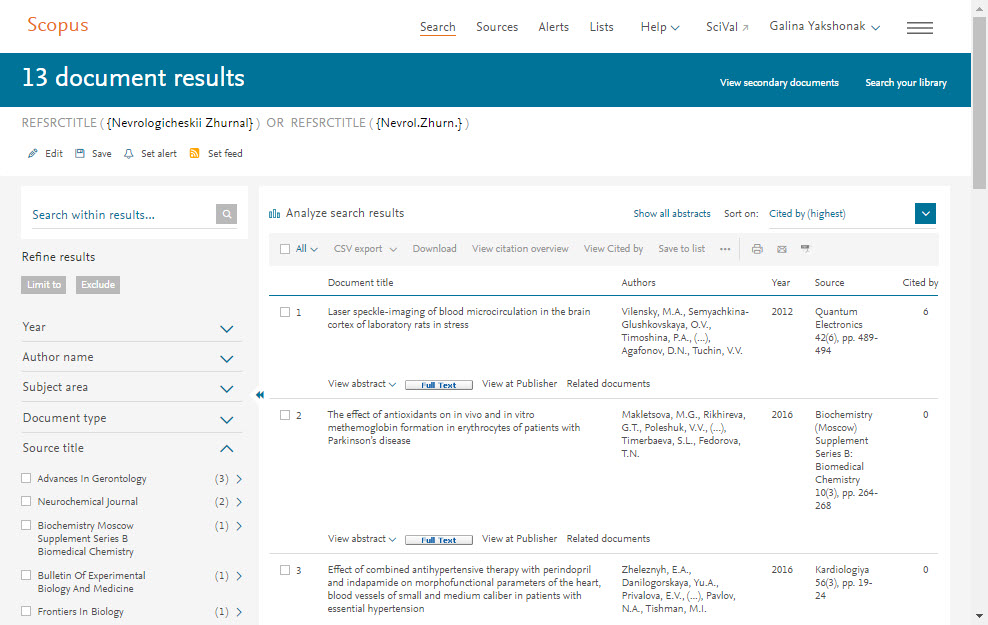 View secondary documents позволяет проанализировать найденные ссылки и оценить их отношение к вашему журналу (..или одноименному)
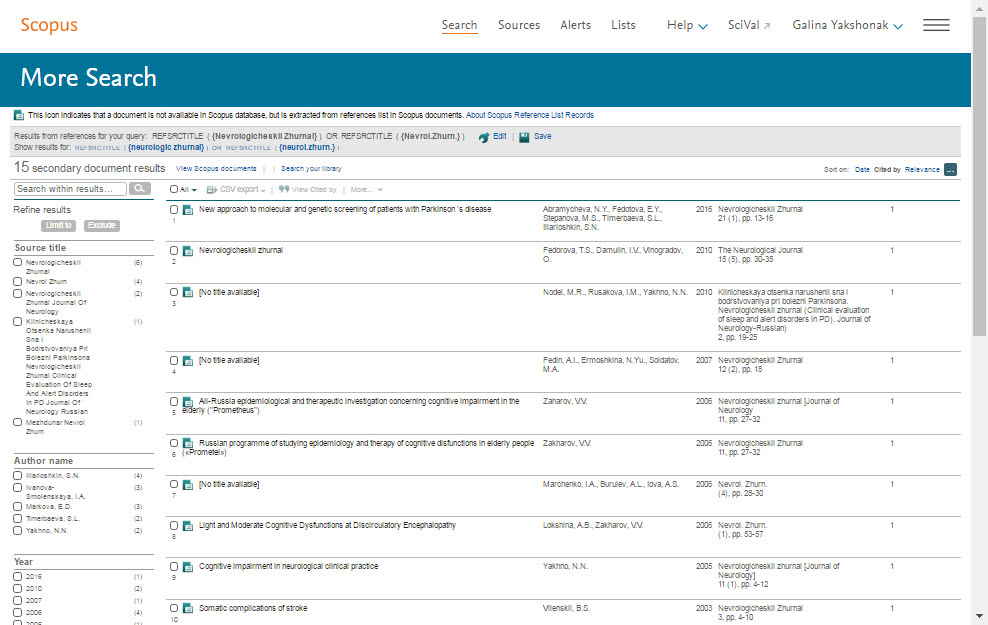 Основные правила представления названия журнала в заявке
Название журнала – транслитерация для русскоязычного названия;	
Альтернативное название – парафраз на английском языке;	
Какое основное название будет представлено в заявке, такое и попадет в систему;	
Надо иметь ввиду – в ссылках русскоязычное название будет даваться в транслитерации, а не в переводе;	
Лучше давать основное название в таком виде, в каком журнал зарегистрирован в Ulrich’s Periodicals Directory (справочная система и источник информации для всех баз данных); ИМЕЕТСЯ ИСКЛЮЧЕНИЕ (см. доклад по теме Ulrich’s О.В. Кирилловой)  	
Как можно более полно представлять историю названия журнала, указывая как текущее, так и предыдущие его названия
Источник: из материалов О. В. Кирилловой
Основные правила представления оглавления журнала на английском языке (продолжение)
Фамилии авторов – транслитерация
Заглавия статей – перевод
Заглавия статей:
 должны быть информативными;
можно использовать только общепринятые сокращения;
в переводе на английский язык не должно быть транслитерации с русского языка, кроме непереводимых названий собственных имен, приборов и др. объектов, имеющих собственные названия; 	
не использовать непереводимый сленг, известный только русскоговорящим специалистам
Источник: из материалов О. В. Кирилловой
Основные требования к авторским резюмена английском языке – авторские резюме должны быть:
информативными (не содержать общих слов); 	
оригинальными (не д.б. калькой русскоязычной аннотации); 	
содержательными (отражать основное содержание статьи и результаты исследований);	
структурированными (следовать логике описания результатов в статье); 	
«англоязычными» (написаны качественным английским языком); 	
компактными, но не короткими (от 100 до 300 слов)
Источник: из материалов О. В. Кирилловой
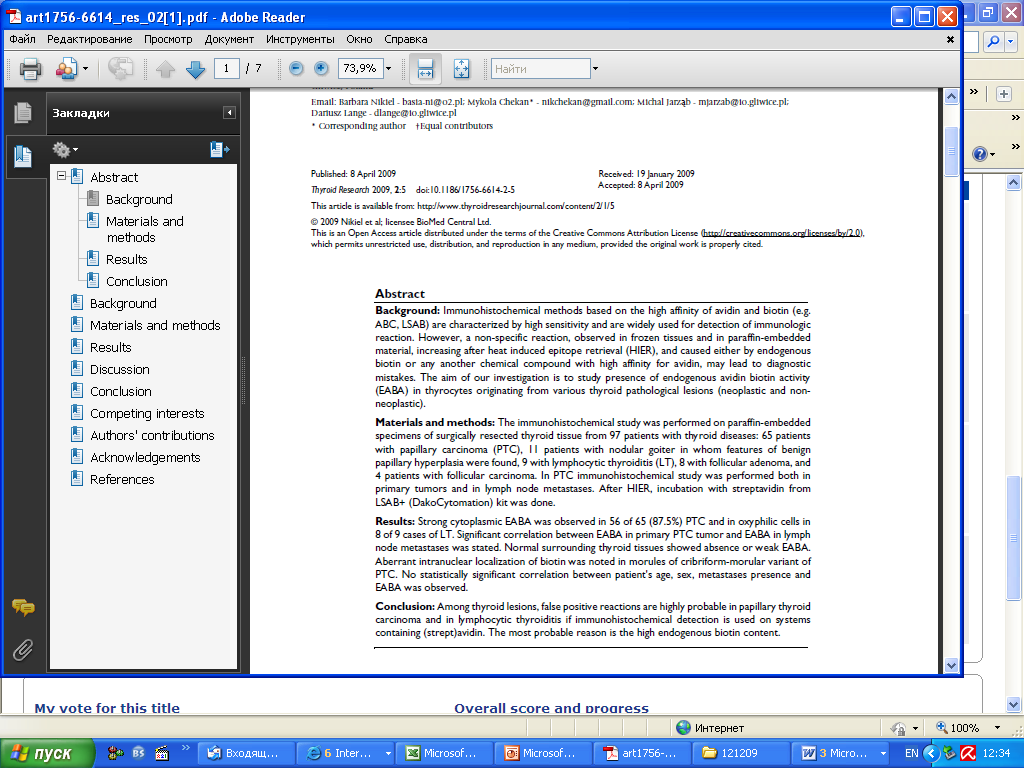 Пример структурированного авторского резюме
- авторское резюме призвано выполнять функцию независимого от статьи источника информации	
- система является англоязычной, отсюда вся информация для системы должна быть представлена на латинице с минимумом транслитерации, максимумом - перевода
Источник: из материалов О. В. Кирилловой
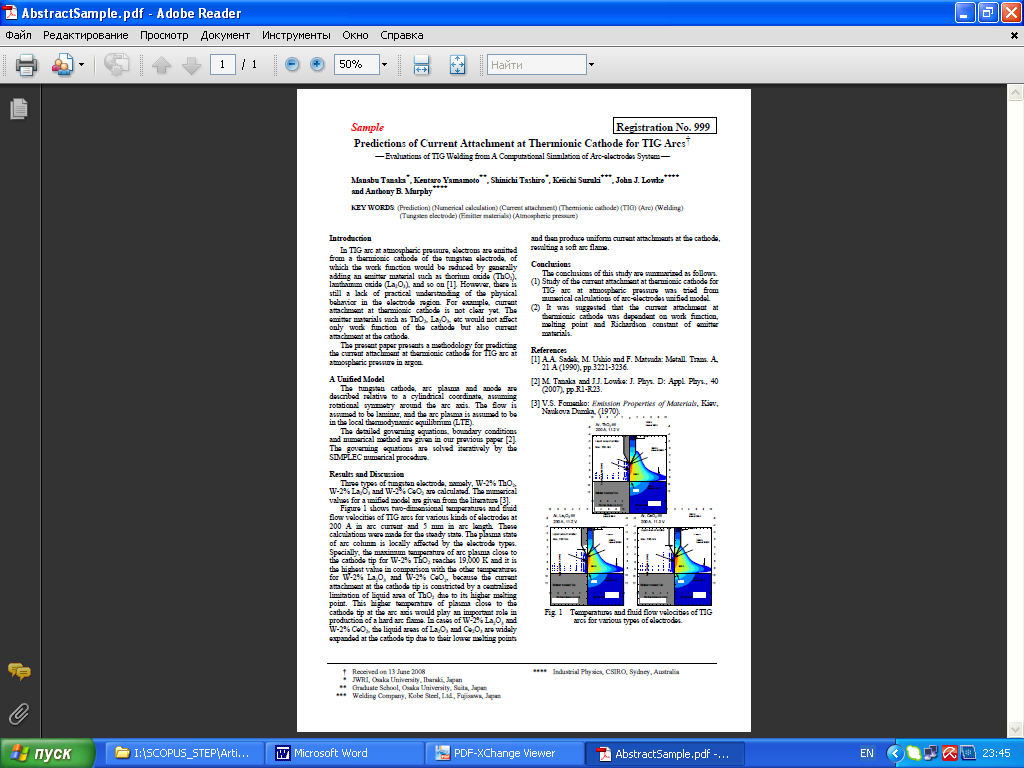 Идеальный вариант представления содержания статьи на английском языке
Представление названия организации – по принадлежности автора
Важно представить полное название организации (без сокращений) и с полным адресом
Если у автора несколько организаций, они НЕ должны быть перечислены в одну строку с союзом “and ”или через “,” ; Приемлемый вариант:
Authors: Ivanov A.P. a, b
Affiliations: 
a Far Eastern Federal University, Vladivostok, Russian Federation
b B.I. Stepanov Institute of Physics, 68 Prospekt Nezavisimosti, Minsk BY-220072, Republic of Belarus
Название организации желательно принятое официальное
Разновариативность в названии организации ведет:
 к потере библиометрических показателей организации, следовательно и страны;
к дублированию профилей авторов – фамилии авторов, не идентифицированные по организации, не включаются в профиль авторов (отдельная тема)
Источник: из материалов О. В. Кирилловой
Нет ORCID? (ни один робот не справится с фамилиями)

Рекомендуйте своим авторам указывать ORCID при подаче статьи
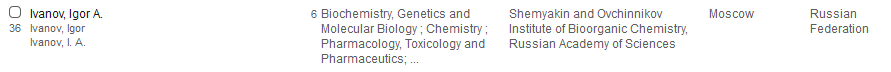 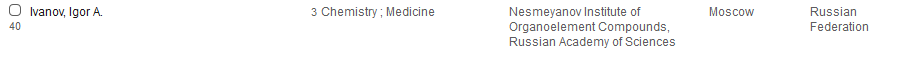 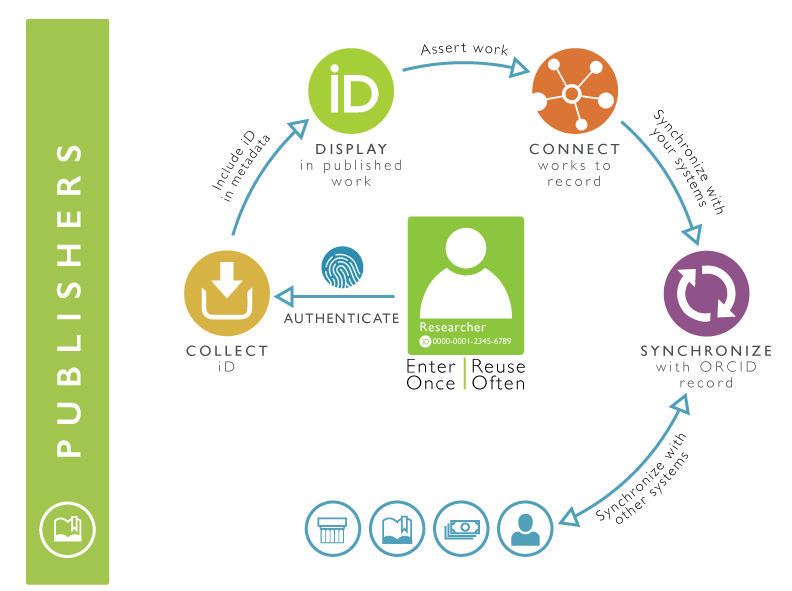 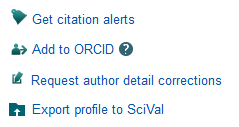 Собирать ORCID
Использовать API
Отражать в статьях
Интегрироваться с индексами
http://members.orcid.org/cc-publishers
Списки литературы в романском алфавите – все ссылки
Правильное представление библиографической ссылки – залог того, что ссылка на публикацию будет учтена
2 основных элемента в ссылке, которые должны быть правильно представлены: 
фамилии и.о. авторов 
название журналов
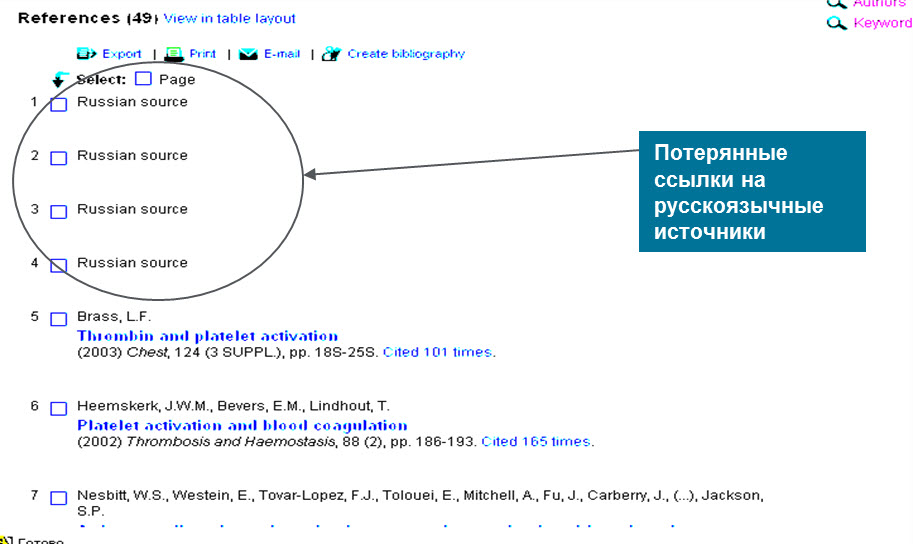 Источник: из материалов О. В. Кирилловой
Нет DOI? Потерянные цитаты 
(ни один робот не справится с ошибками людей)
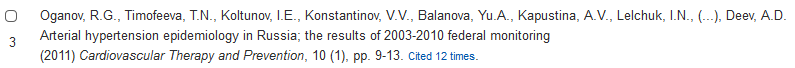 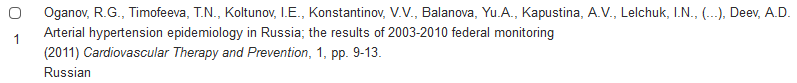 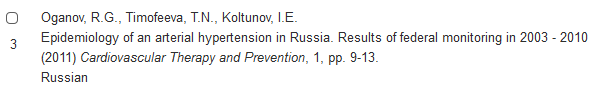 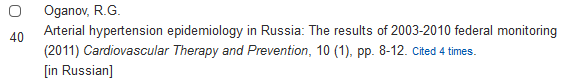 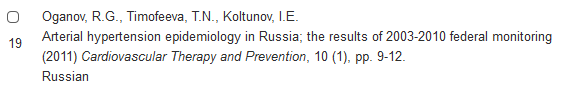 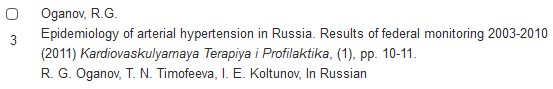 Сайт журнала на английском языке
Сайт на английском языке – лицо журнала для международного научного сообщества!!!
Мнение SCOPUS: в современном мире информационных технологий информация о журнале должна быть в глобальной сети; качественный журнал не может не иметь своего сайта в Интернете   
Сайт должен быть именно только «английским», без включения текста на родном языке (за исключением картинок – обложек журнала и т.п.) 
Сайт в английском варианте – это не прямой перевод сайта на родном языке, в нем должна быть учтена специфика английского языка и исключена специфика русского текста  
Сайт российского журнала, выходящего на русском языке, не должен отличаться от сайтов на английском языке других иностранных журналов
Источник: из материалов О. В. Кирилловой
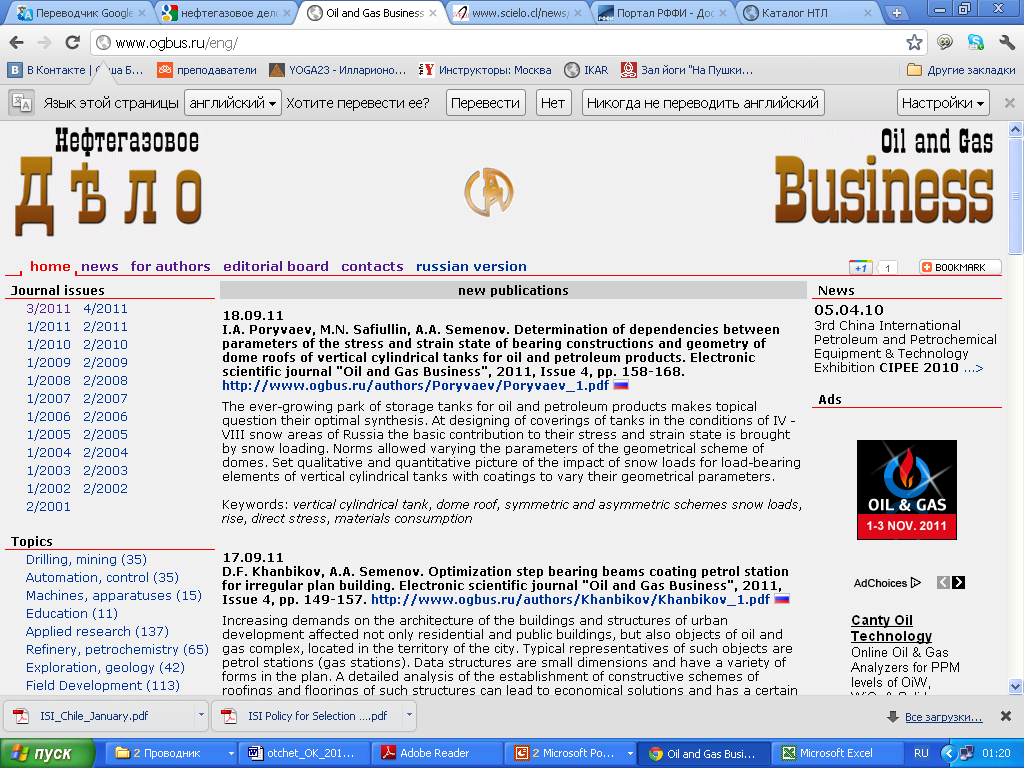 Англоязычный вариант сайта российского электронного журнала открытого доступа
Источник: из материалов О. В. Кирилловой
Описание политики журнала
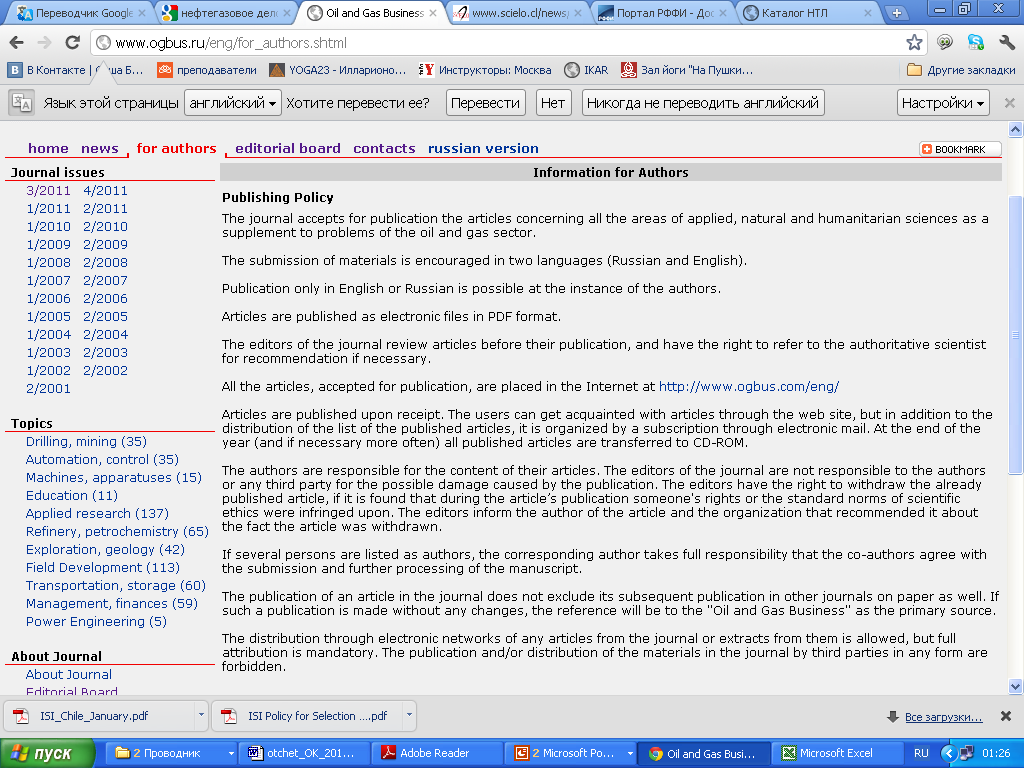 Источник: из материалов О. В. Кирилловой
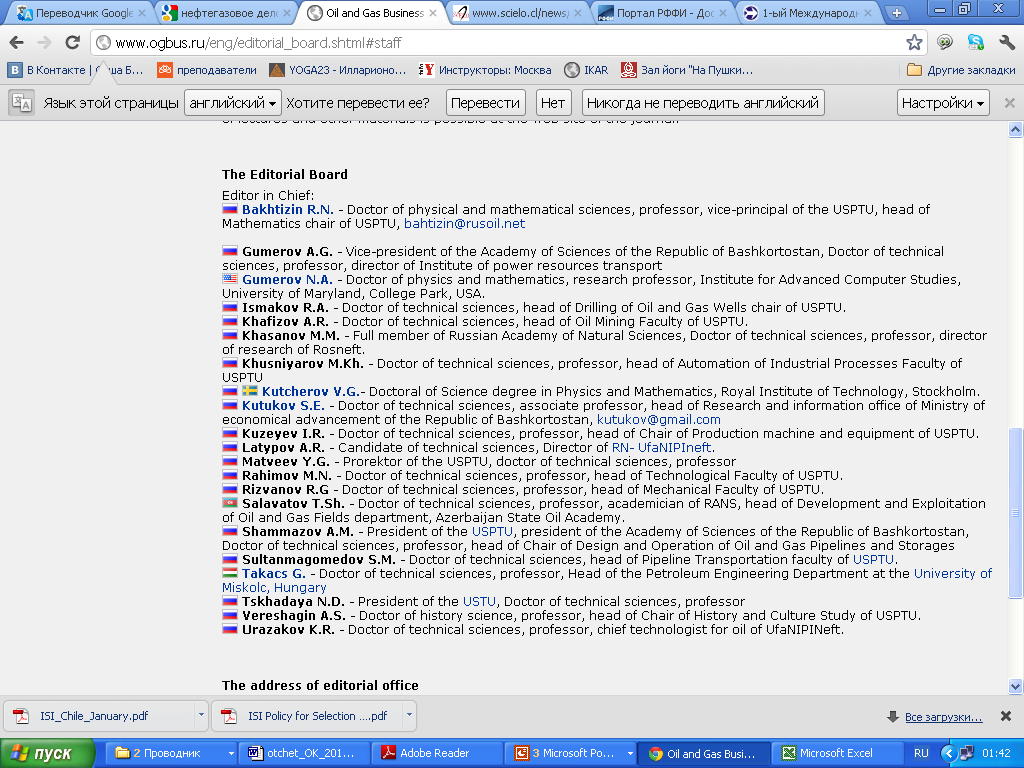 Представление редакционного совета на англоязычном сайте журнала «Нефтегазовое дело»
Источник: из материалов О. В. Кирилловой
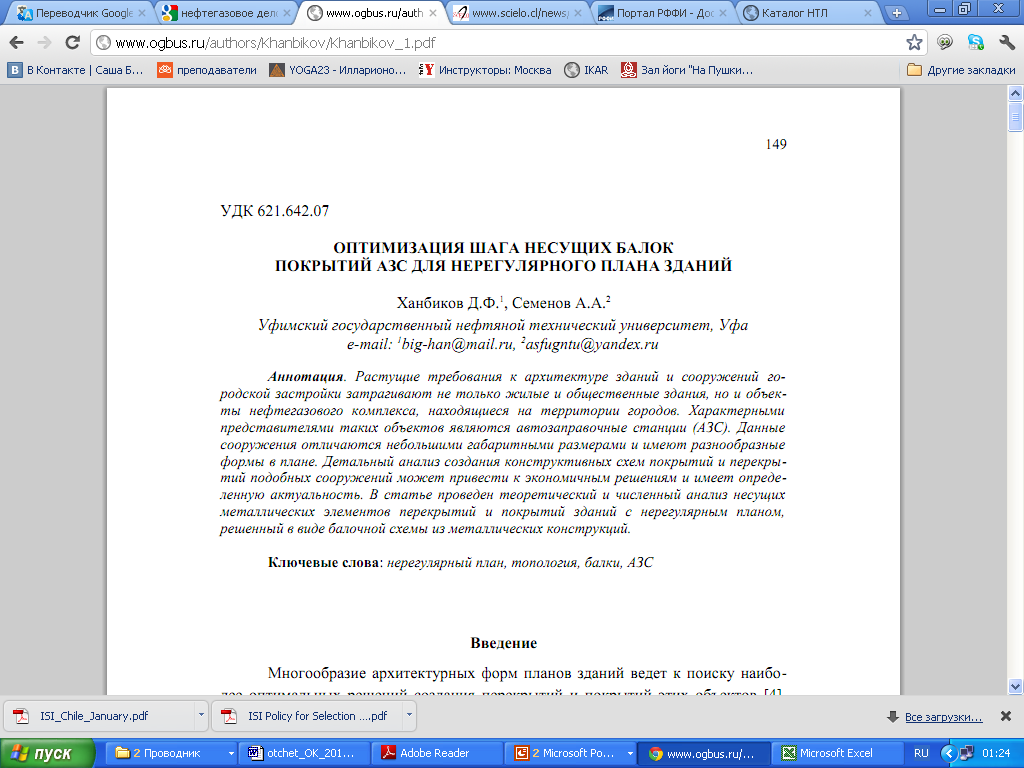 Англоязычный блок в статье журнала Нефтегазовое дело с подготовленными ссылками
Статьи в открытом доступе
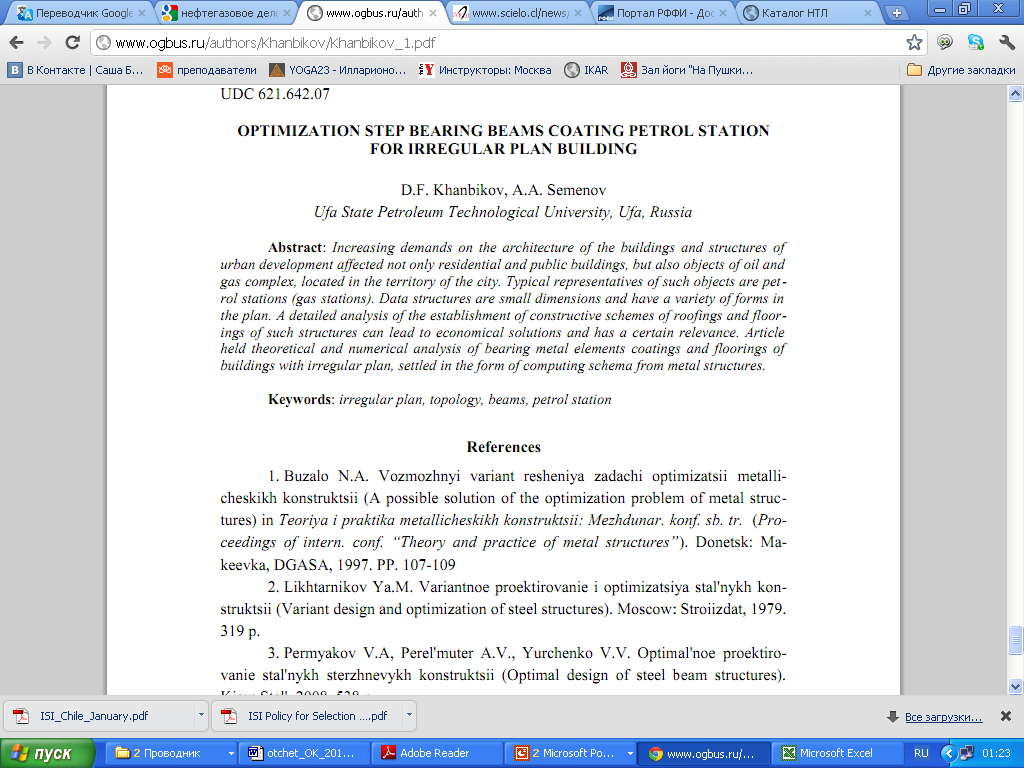 Источник: из материалов О. В. Кирилловой
Форма подачи заявки на индексацию журнала в Scopus http://suggestor.step.scopus.com/suggestTitle/step1.cfm
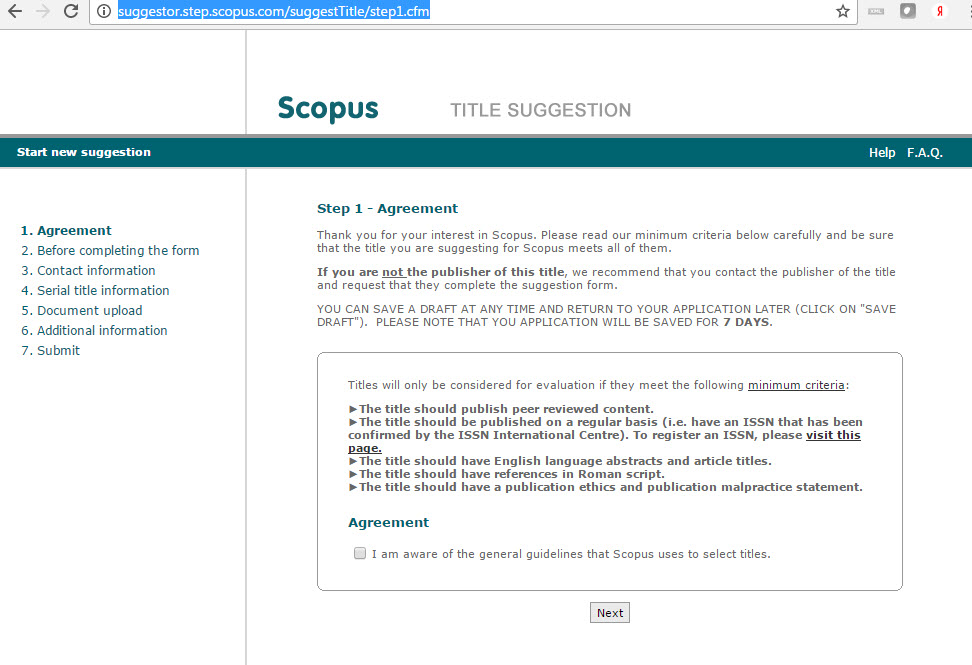 Индексация содержания в Scopus
Список журналов, индексируемых Scopus http://www.elsevierscience.ru/products/scopus/ или http://www.elsevier.com/__data/assets/excel_doc/0005/226742/title_list.xlsx
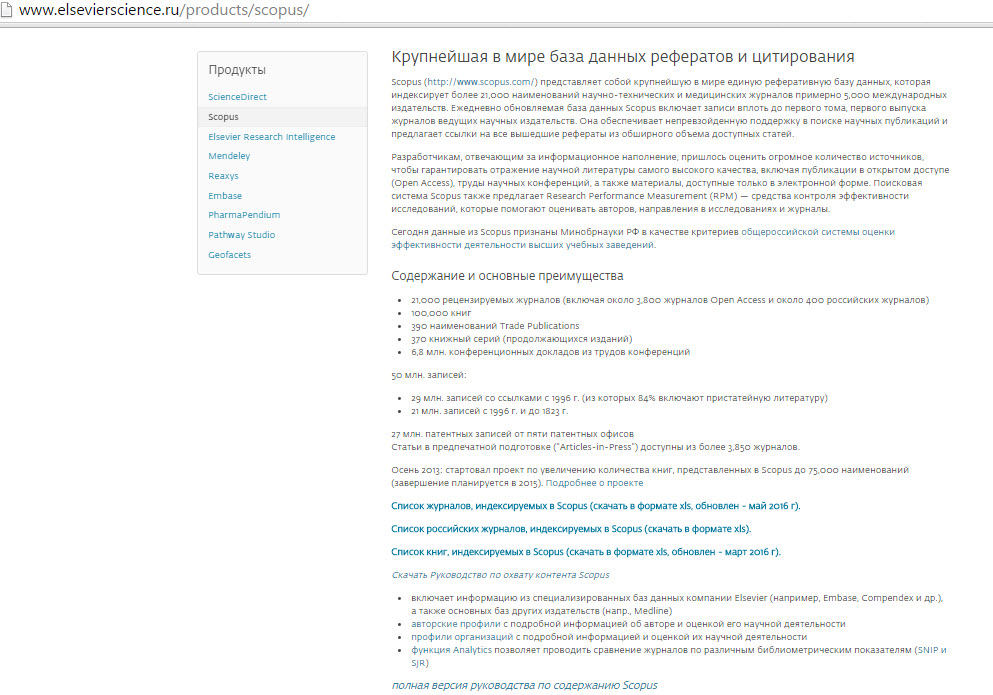 Список журналов, индексируемых Scopushttp://www.elsevier.com/online-tools/scopus/content-overview
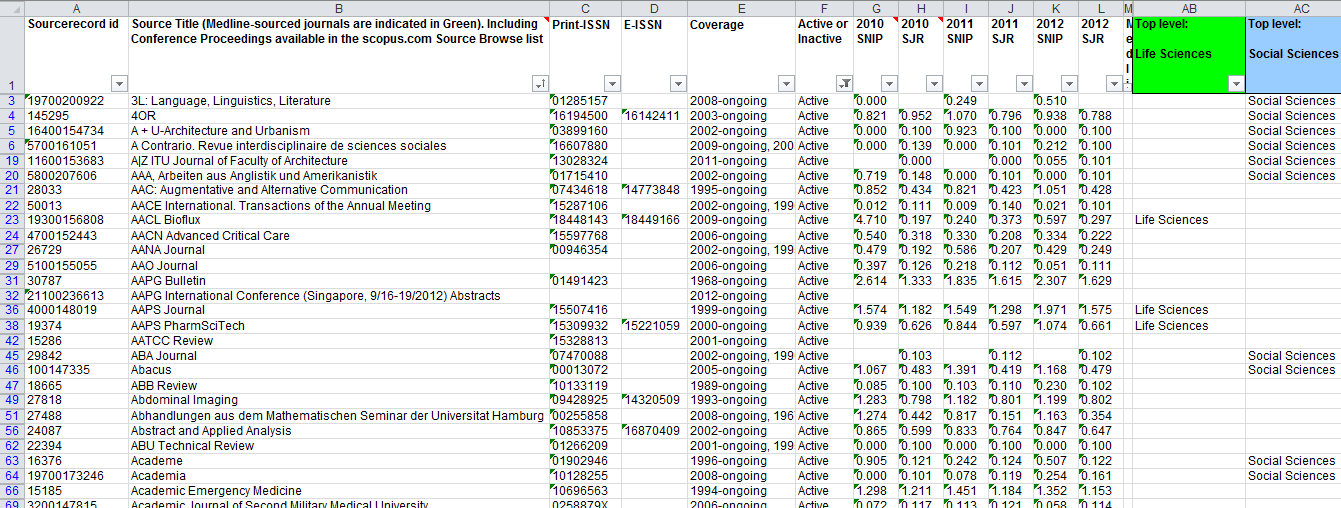 Ваш журнал становится частью большого процесса
от подтверждения о принятии журнала до появлении его в Scopus может пройти около года

индексация начинается с года подачи заявки

добавление архива возможно/обсуждаемо после индексации нескольких лет издания (особенно, если журнал демонстрирует хорошие показатели), если формат архива соответствует минимальным требованиям Scopus

полнотекстовые данные могут переданы в XML (предпочитаемый XML формат JATS https://jats.nlm.nih.gov/files.html), pdf, tif форматах (и даже в печатном виде) через доступ к вэб-сайту журнала (открытый доступ, по IP, через логин/пароль) или через загрузку файлов на Elsevier FTP или отправку печатных полных текстов (но сроки индексации могут значительно увеличиться)

основной контакт по передаче данных в Scopus:
BD Source Collection Management bd-scm@elsevier.com
Обозначения:
CAR = Ссылки, аннотации, пристатейная литература
OPSBANK = банк данных
VTW = Virtual Total Warehouse (виртуальное хранилище)
QA = Оценка качества
Процесс сбора и первичной обработки данных CAR 2.0 – максимально автоматизированный
QA
VTW
Paper, PDF, 
TIFF, *ML
OPSBANK
Article
Article
Article
Article
Article
Article
Article
Article
Article
Article
Article
Article
Article
Article
CAR
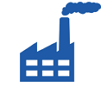 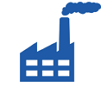 Издатель
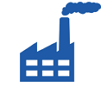 Поставщик (Supplier)
Поставщик (Supplier)
Поставщик (Supplier)
Сбор данных, индексация (вкл. ключевые слова), создание CAR
Сбор
Преобразование
Индексация (напр. ключевые слова)
Обозначения:
CAR = Ссылки, аннотации, пристатейная литература
OPSBANK = банк данных
Следующий этап обработки контента для Scopus
Пояснение:
CAR = ссылки, аннотации, пристетйная литература
OPSBANK = банк данных
M-Hub = хаб соответствий
SW = хранилище Scopus 
AW = хранилище информации об авторах 
AP/IP = профилирование авторов/организаций
STP = профилирование источников
SOLR = поисковый индекс
Содержание журнала
Поставщики:
создание CARs из журнального контента
OPSBANK
Parity
M-Hub
SOLR
Индексация (напр. ASJC коды)
Дедупликация и дополнение
Связь пристатейной литературы
Определение авторов
Определение организаций
Определение источников
Обработка заявок на корректировки профилей
Поисковый индекс
Доставка данных / Загрузка
SW
AW
AP/IP
SCOPUS (XFAB: xml fabrication DB)
STP
SCOPUS.COM 
(XOCS - xml online content system = то, что видят пользователи)
Страница журнала в Scopus
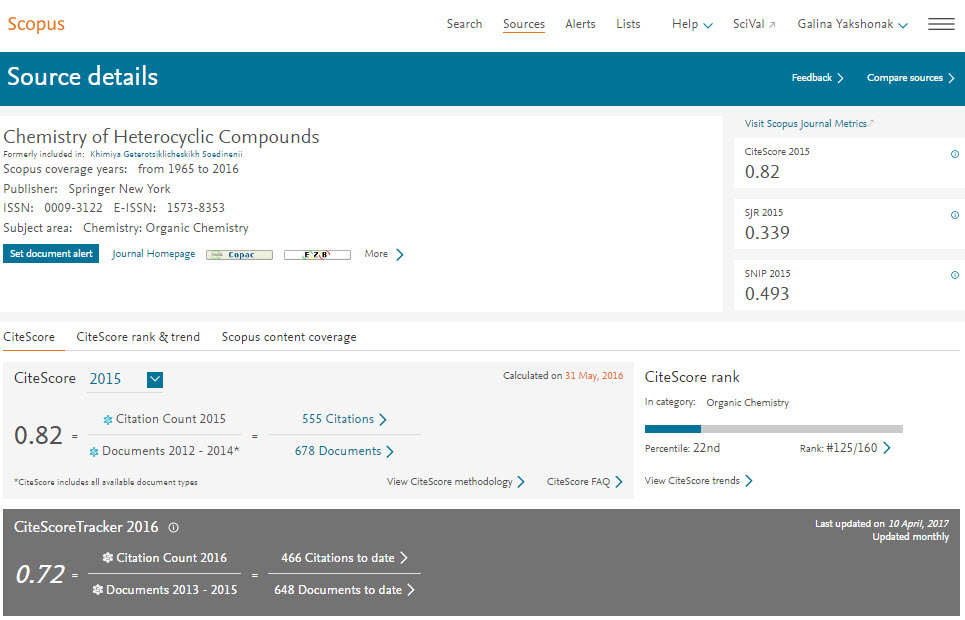 Индексируемый контент
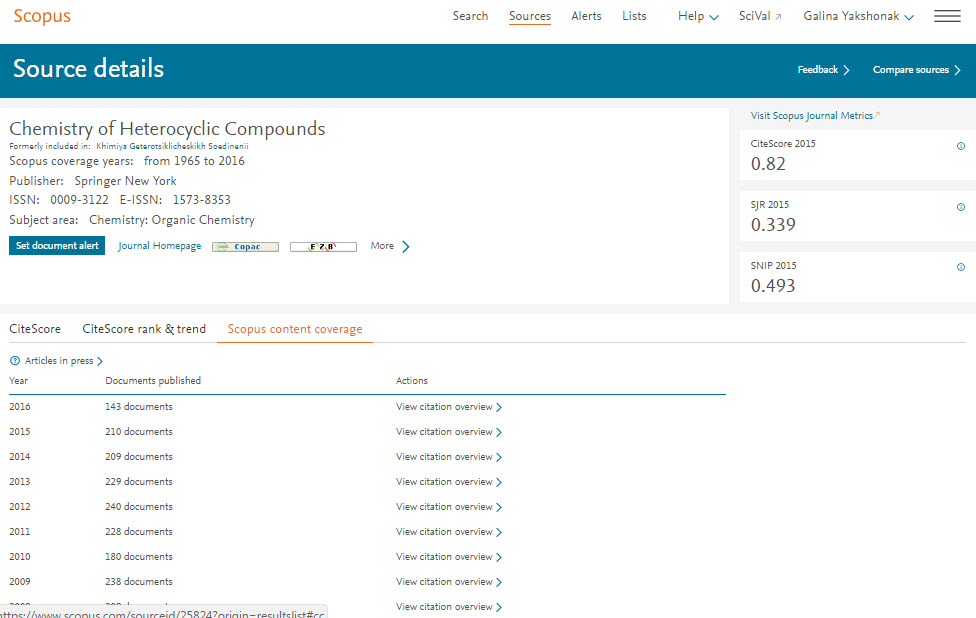 Рейтинг журнала
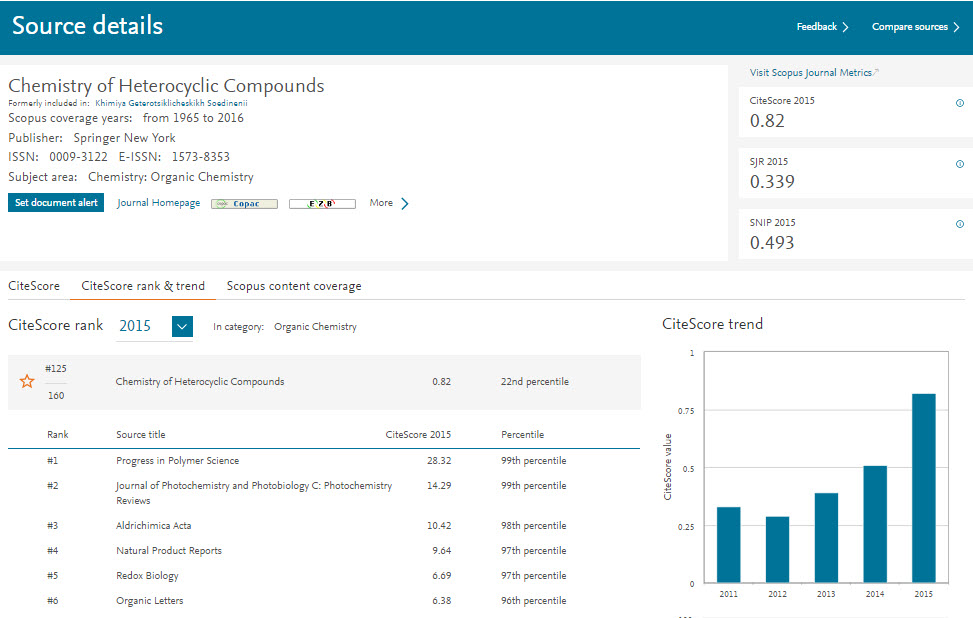 Кроме включения новых журналов мы также прекращаем индексирование текущих
Причины недобросовестной публикационной деятельности
Борьба за ресурсы
“publish or perish” (публикуйся или гибни)
Симуляция науки
Желание побыстрее опубликоваться затратив минимальное время
Источник: Кулешова А.В. Кириллова О.В. «Недобросовестная публикационная деятельность авторов, журналов и посредников в России и за рубежом: оценка масштаба и способы борьбы»
В результате:
Со стороны авторов: 
Плагиат;
Самоплагиат;
Дублирующие публикации;
Номинальное и  подарочное соавторство;
Фальсификация, фабрикация;
Избыточное самоцитирование;
Ложное (фиктивное) цитирование;
Сговоры с целью искусственного повышения цитирования.
Со стороны издателей: 
Игнорирование рецензирования или недобросовестное (фиктивное) рецензирование;
Фиктивное (приписное) членство в редколлегии;
Приписное (ложное) цитирование журнала;
Навязывание журнала посредством спам-рассылки;
Оплата авторами рецензирования;
Продажа выпусков одной организации;
Продажа соавторства…
Со стороны посредников: 
Спам-рассылка приглашений к публикации (в журналах, индексируемых в глобальных индексах цитирования и РИНЦ);
 Сотрудничество c журналами (в основном, зарубежными), публикующими статьи за деньги, без рецензирования;
Предложение услуг по доведению статьи до публикации без участия авторов;
Предложения по продаже соавторства;
Требование самостоятельно готовить рецензии на свои статьи…
Источник: Кулешова А.В. Кириллова О.В. «Недобросовестная публикационная деятельность авторов, журналов и посредников в России и за рубежом: оценка масштаба и способы борьбы»
Порочные тенденции в сфере научных публикаций (НП) и результаты
Множественные нарушения этических принципов (ЭП):
Авторами;
Журналами (редакциями);
Посредниками;
Рост числа публикаций за счет недобросовестного поведения всех участников издательского процесса НП ;
Расширение недобросовестного издательского бизнеса;
Расширение недобросовестного бизнеса услуг по подготовке публикаций  (аутсорсинг).

В результате:
Рост «мусорных» публикаций и изданий;
Общее снижение качества научных публикаций;
Искажение реальных данных по составу и качеству научного сообщества;
Засорение пространства научного знания;
Искажение реальной картины достижений науки, нарушение целостности исследований;
Падение престижа науки
Источник: Кулешова А.В. Кириллова О.В. «Недобросовестная публикационная деятельность авторов, журналов и посредников в России и за рубежом: оценка масштаба и способы борьбы»
Негативные тенденции
Журнал по биотехнологии
Многократное увеличение статей после дебюта в  базе
Меньшее международное разнообразие
В погоне за ненаучными целями, начинают пренебрегать процессом рецензирования? (пример журнала по энергетике)
“Цели и область применения: ... предназначен для детального и всестороннего исследования, анализа и соответствующих обзоров междисциплинарных аспектов возобновляемых источников энергии, ископаемых, биомассы, сельскохозяйственных отходов, твердых отходов, гидро, солнечных, атомных, геотермальных, ветровых источников энергии, всех процессов преобразования энергии, вредных веществ, защиты окружающей среды, включая экспериментальные, аналитические, промышленные исследования. ”
Ответственность при публикации исследований  (Ответственная научная публикация)  Международный стандарт для авторов
Исследования, о которых сообщается в публикации, должны проводиться в соответствии с этическими нормами, должны соблюдаться все необходимые правовые нормы;
Исследователи должны представить свои результаты ясно, честно, без
	фабрикации, фальсификации или иного манипулирования данными;
Исследователи должны описывать свои методы четко и
	однозначно, так чтобы их выводы могли быть подтверждены другими;
Представленная к публикации работа должна быть оригинальной, не содержать плагиата, она не может быть публикована ранее в другом издании;
Авторы должны нести коллективную ответственность за представленную и
	опубликованную работу;
Авторство научных публикаций должно точно отражать личный вклад каждого в  работу;
Источники финансирования и соответствующие конфликты интересов должны быть раскрыты.
	
Принят на международной конференции «Promoting Research Integrity in a Global Environment» (Содействие интеграции научных исследований в глобальной среде), Сингапур, июль, 22-24,  2010
Источник: Кулешова А.В. Кириллова О.В. «Недобросовестная публикационная деятельность авторов, журналов и посредников в России и за рубежом: оценка масштаба и способы борьбы»
Озабоченность ведущих издательств
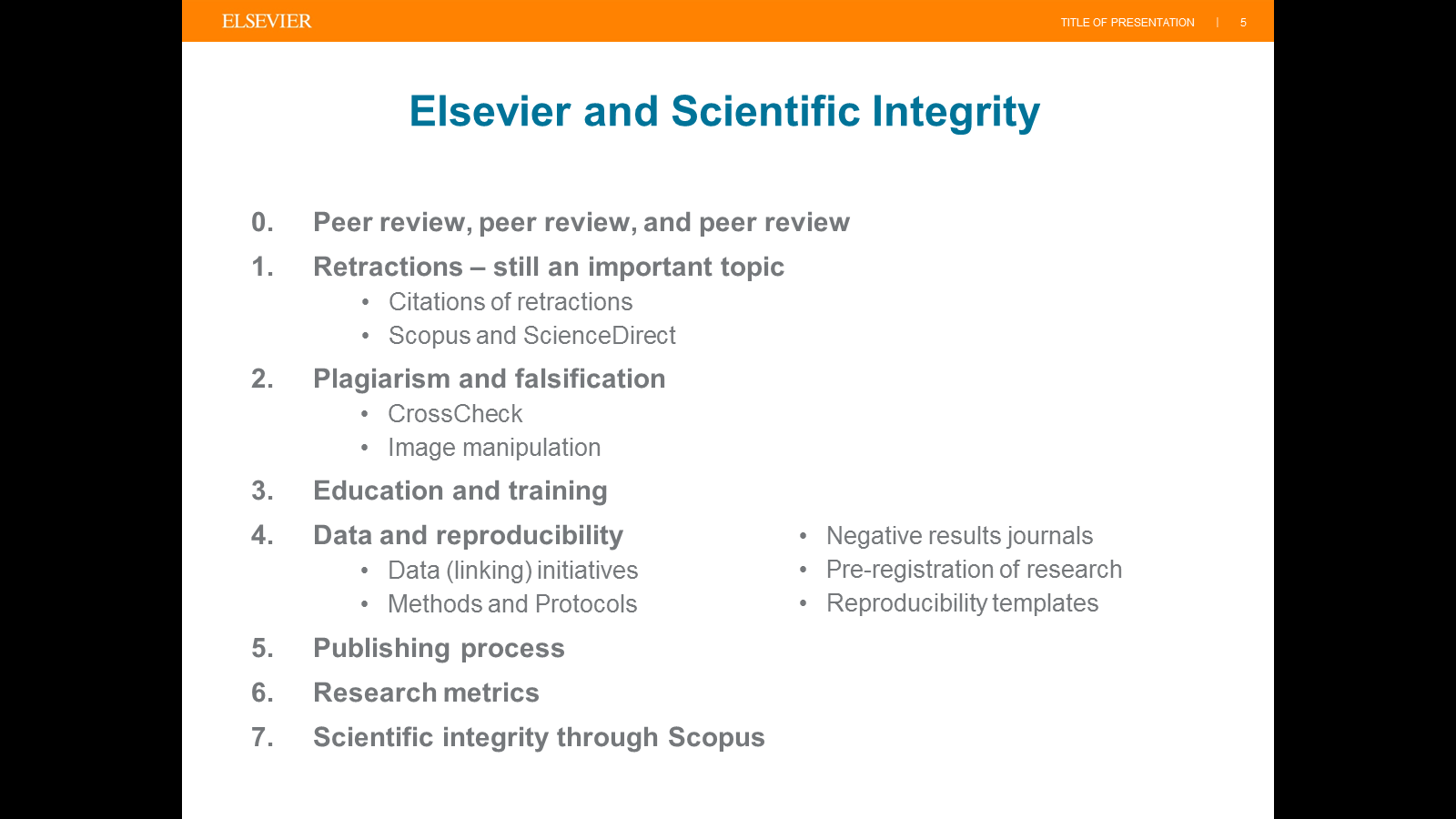 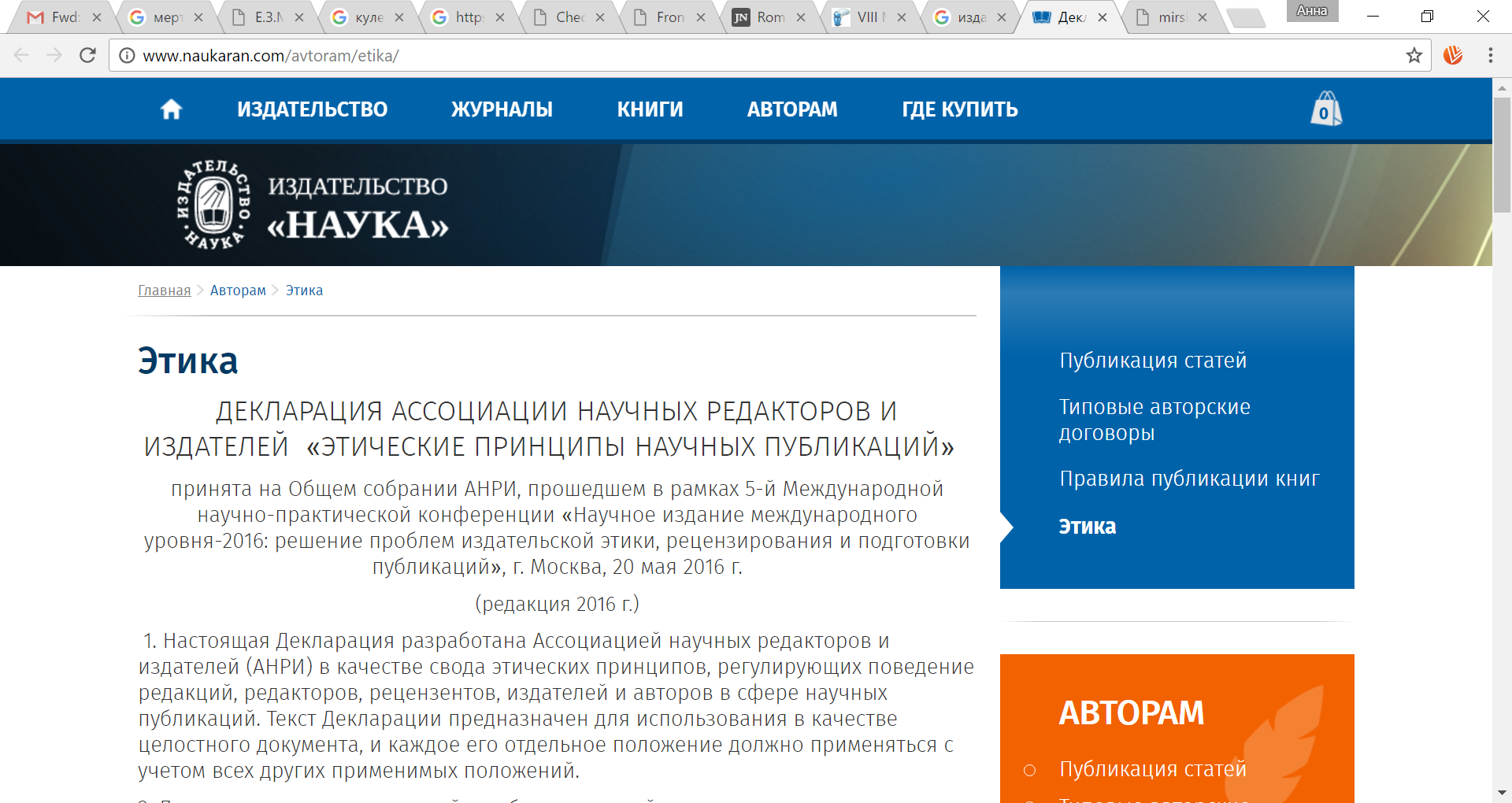 Источник: Кулешова А.В. Кириллова О.В. «Недобросовестная публикационная деятельность авторов, журналов и посредников в России и за рубежом: оценка масштаба и способы борьбы»
Presented by: IJsbrand Jan Aalbersberg
CSAB, Washington DC, November 2015
Введение механизма отслеживания недобросовестных журналов и процесса на переоценки
Постоянный мониторинг содержания позволит поддерживать высокое качество журнала
Прямое информирование пользователей об ухудшении показателей
Выявление журналов по метрикам и критериям
“Radar” прогнозирующий выбросы и ухудшение показателей
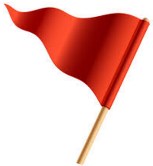 Переоценка Content Selection & Advisory Board (CSAB)
Review
Мониторинг содержания
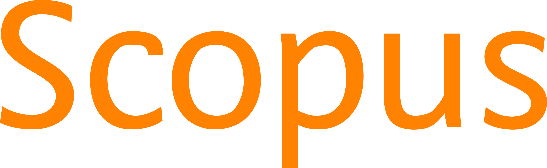 Прозрачный, ежегодный процесс переоценки
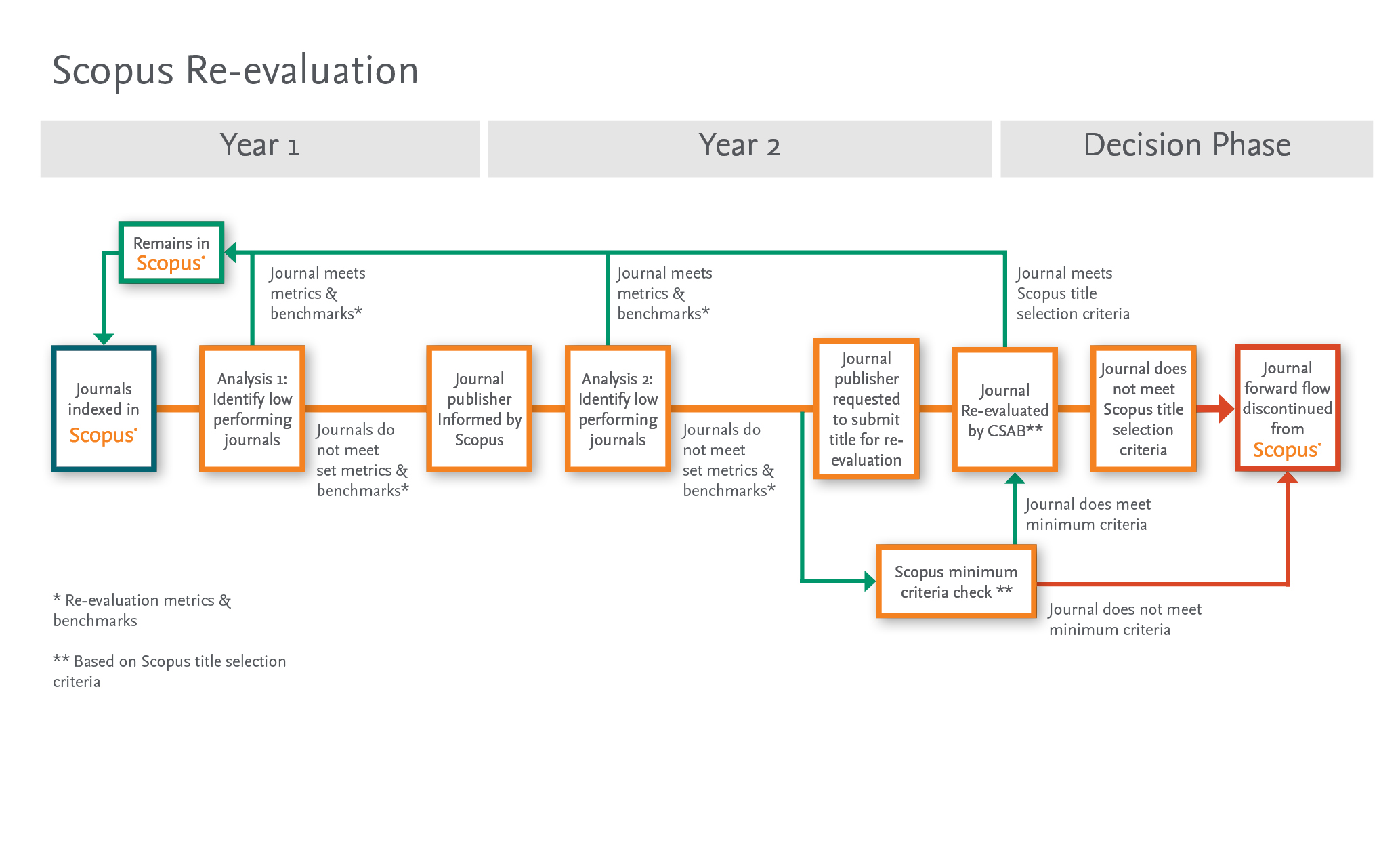 Это строгий процесс для  поддержки высоких стандартов содержания в Scopus
Learn more on this topic via the Scopus blog: http://blog.scopus.com/posts/scopus-launches-annual-journal-re-evaluation-process-to-maintain-content-quality
Методология: метрики и показатели переоценки
Пример
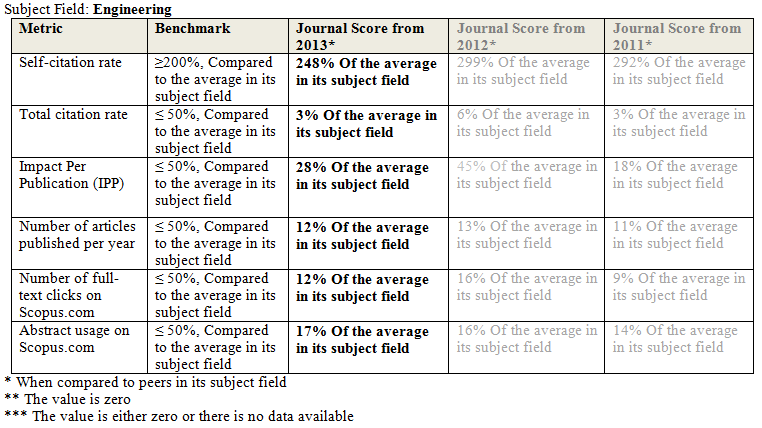 Примеры ответов редакторов на информацию о попадании на переоценку
Thank you for letting us know
We have carefully gone through each and every point given in your letter and will improve our journal
We do not agree with your arguments as we are a peer reviewed (…) journal
Can you please explain the process?
We are surprised and do not see the problem
I’m overwhelmed and am willing to step down and have someone else take over as the Editor-in-Chief for this journal
What is the timeframe in which we can respond
Данные по переоценке 2016 года
Строгие правила отбора и проверки качества в Scopus
300 журналов  попали на «Radar» и отслеживались в течение 2 лет
>22,000 журналов Scopus
130 попали на переоценку к CSAB
около 100 прекращены
В декабре 2016, все редакции журналов, попавших на переоценку были проинформированы о результатах
For more information: http://www.elsevier.com/solutions/scopus/content/content-policy-and-selection#title_re-evaluation
[Speaker Notes: So where do we stand today?
We are almost at the end of year2 of the re-evaluation program and it is time for me to show you some preliminary results, for the first time ever!
Using our full journal base, 22 thousand journals, we checked whether they met the set metrics and benchmarks. This happened for 2 years in a row. Out of the 22 thousand, 300 journals did not meet any of the 6 metrics and benchmarks for 2 years and were deemed as underperforming. These 300 journals have been sent to the CSAB for re-evaluation. Currently, 130 of these journals have been re-evaluated by the CSAB and more than 50% of them have been judged as not meeting Scopus’ selection criteria anymore and their forward flow will be discontinued.

Please note that:
All journal publishers will be informed by Scopus of the Re-evaluation outcome of their journal in December 2016.
If discontinued = Journal forward flow discontinued per January 1, 2017.]
Список журналов, индексация которых прекращена в Scopus
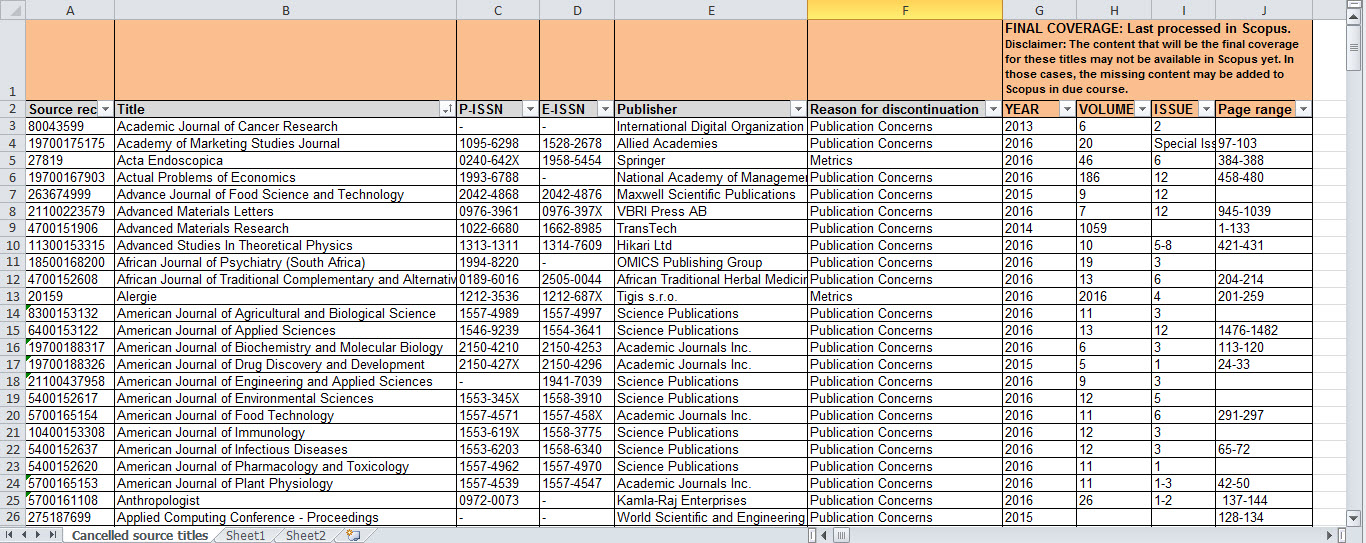 Полезные ссылки
Проблема нарушения этики и прекращения индексации коснулась всех зарубежных индексов.Список прекращенных в Scopus журналов (http://www.elsevierscience.ru/products/scopus/)
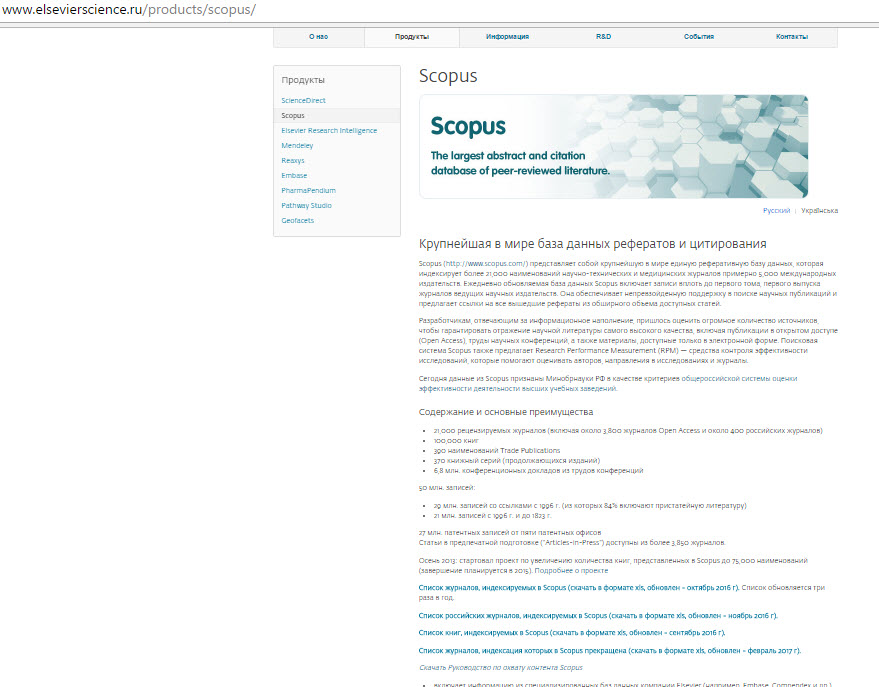 Список журналов, индексация которых прекращена в Scopus
Рекомендации по проверке журнала: http://www.elsevierscience.ru/news/371/rekomendacii-po-proverke-zhurnalov-pered-podachej-stati-dlya-publikacii
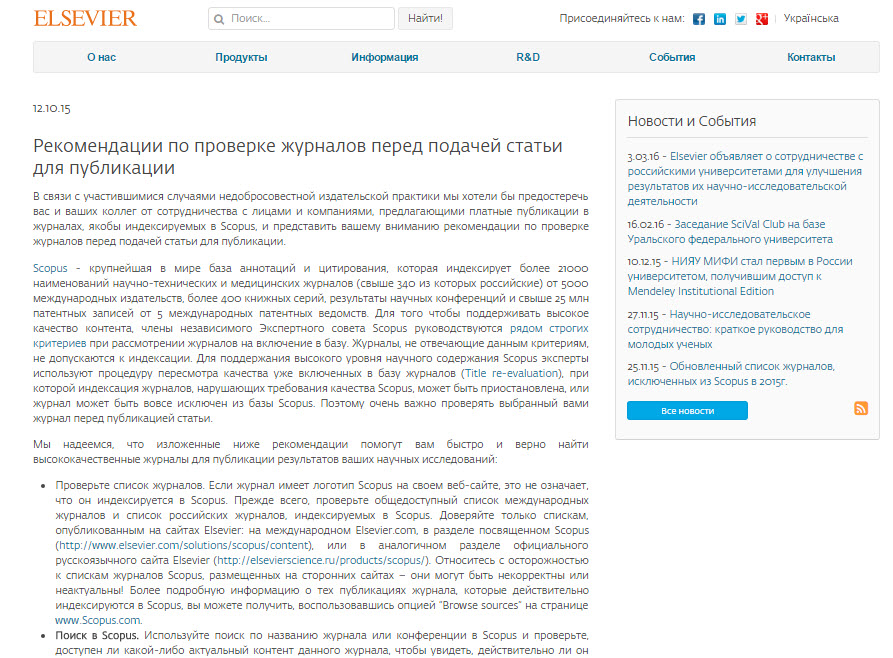 ! Проверьте есть ли свежие статьи интересующего журнала в самом Scopus
Где найти информацию об индексируемых и прекращенных изданиях в Scopus?
http://www.elsevier.com/online-tools/scopus/content-overview#content-policy-and-selection
www.elsevier.ru или www.elsevierscience.ru
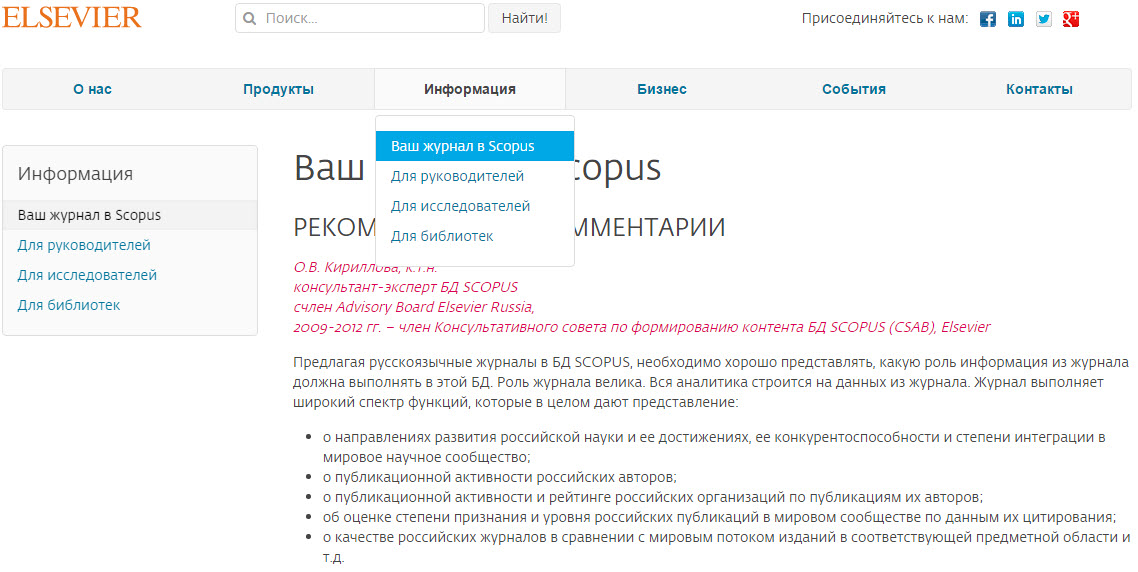 http://academy.rasep.ru/recommendations
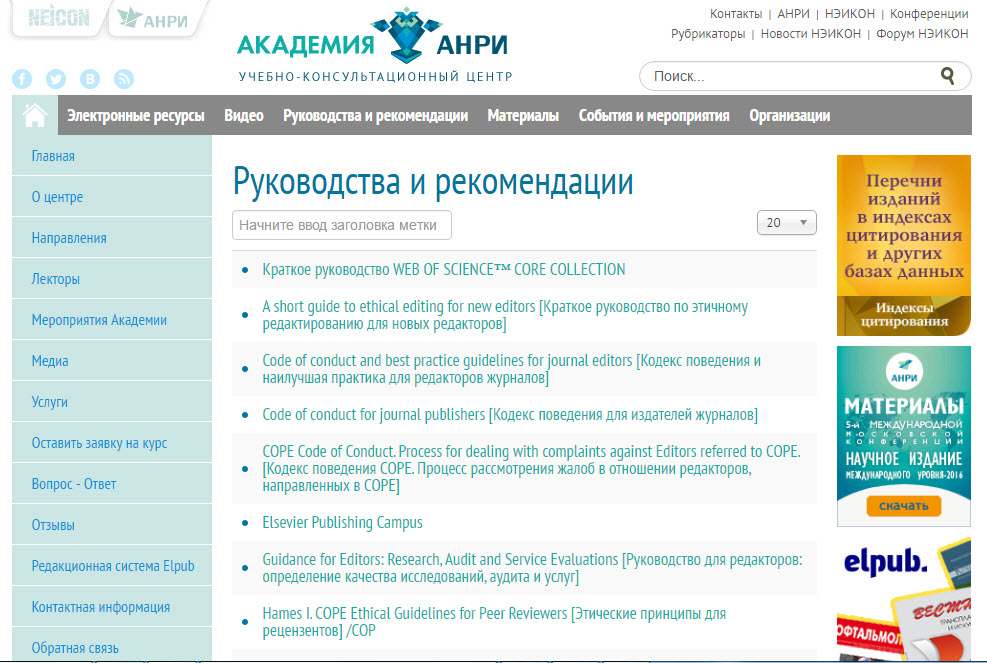 Мониторинг качества журналов в Scopus
Scopus  использует прозрачный процесс отбора содержания,  поддерживаемый независимым Content Selection & Advisory Board (CSAB)


В Scopus используются механизмы постоянного мониторинга качества для поддержки высоких стандартов качества базы данных в целом
СПАСИБО ЗА ВНИМАНИЕ!
Галина П. Якшонок g.yakshonak@elsevier.com

www.elsevierscience.ru
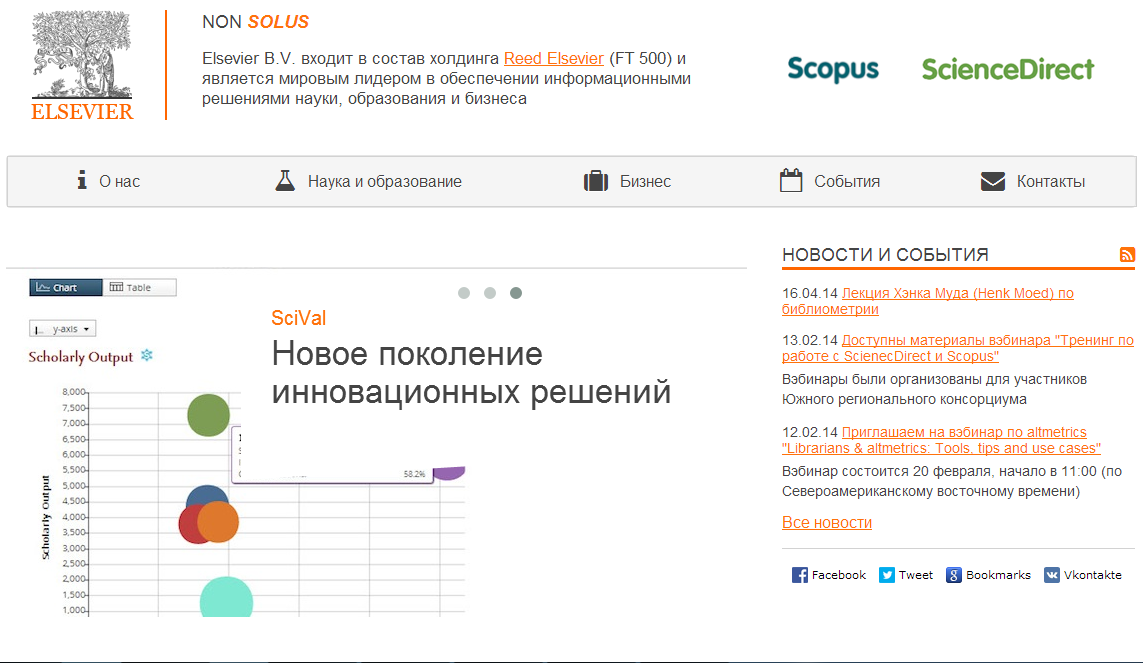